Саморазвитие всю жизнь в ускоренно меняющемся мире: как научаться быстрее, чем конкуренты?
ЧТО ИЗМЕНИЛОСЬ?
Ускорение изменений под влиянием технологий
Регулярные задачи стали неопределенными и комплексными – один лидер бессилен
Задачи необходимо решать и быстро, и эффективно с использованием ресурсов, находящихся под чужим контролем
Команды стали нестабильны по составу и времени нахождения участников; сетевое взаимодействие стало нормой
Постоянное экспериментирование как ответ на неопределенность. Режим R&D для всех
COMAND & CONTROL
WORK TEAMS
“Тиминг” командное взаимодействие – уникальное конкурентное преимущество
TEAMING
2
Как развить конкурентоспособные компетенции?
Главный индикатор научения взрослых – изменения в их действиях
2
Взрослых невозможно ничему научить – можно помочь им научаться самим
1
Две базовые установки программы тиминговой трансформации:
?
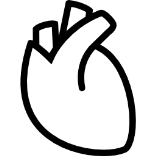 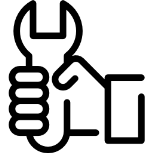 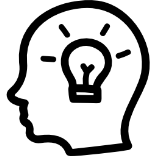 Чему и как 
учиться
Лидерство в изменениях
Результативное взаимодействие.
Тиминг
Постоянное саморазвитие
3
SOFT SKILLS & HARD SKILLS
HARD SKILLS:
Функциональные навыки
Развитие происходит быстрее;
С меньшим усилием;
Достижение требуемого уровня – гарантировано (при соблюдении базовых критериев: мотивация, обучаемость и др.);
Практически не подвержены обратному развитию.
SOFT SKILLS: 
Навыки взаимодействия
Развитие происходит медленнее;
С большим усилием;
Достижение требуемого уровня не гарантировано («предел» компетенций, глубокая интеграция в структуре личности);
В специфических условиях подвержены обратному развитию.
4
КАК НАУЧИТЬ НАУЧАТЬСЯ?
Методы и подходы: 
Кейсы;
Игры, меняющие сознание и поведение;
Личные переживания, эмоции;
Коучинг;
Реальные проблемы;
Экспериментирование и использование ошибок;
Друг об друга;
Soft skills / навыки взаимодействия;
Научение в исполнении;
Инь и Ян / hard и soft;
Рефлексия…..
Характеристики взрослых учащихся:
Необходимость понимать «зачем мне это надо?»;
Независимый управляющий собой индивид – нельзя приказать;
Опыт является основным источником научения и главным его барьером;
Прагматичность – связь обучения с практикой и актуальными проблемами;
Ориентация – фокус на решении проблем, а не понимании концепций;
Внутренняя мотивация;
5
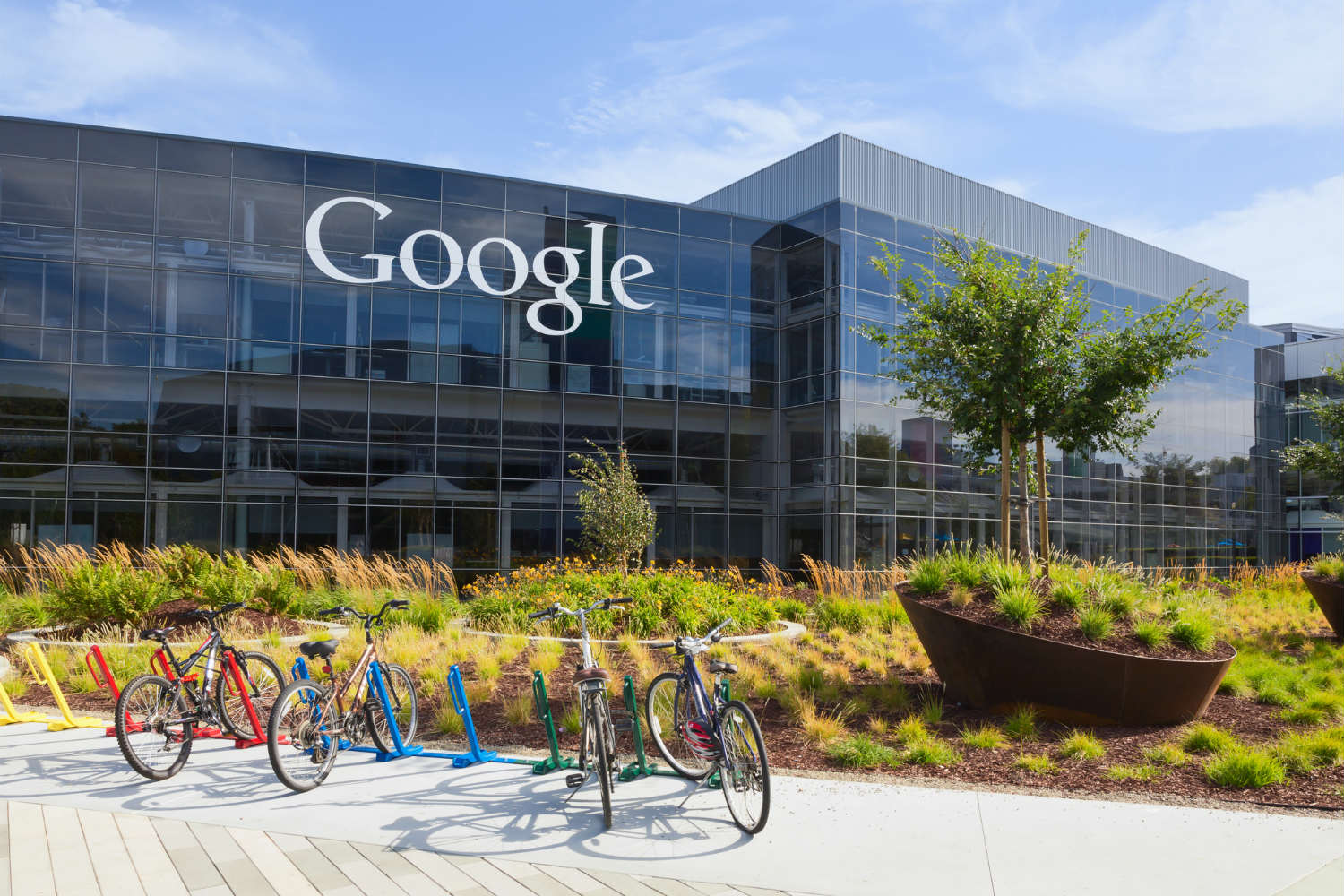 ПОЧЕМУ НЕЛЬЗЯ СКОПИРОВАТЬ УСПЕШНЫЕ ЛУЧШИЕ ПРАКТИКИ?
В любой команде успех – это функция уникального лидерства, уникальных участников, уникальной культуры и уникального контекста
Изучать лучшие практики командного взаимодействия необходимо, но купить или «украсть» их невозможно, как знания или технологии, – их можно только адаптировать, развить в себе
Внешняя помощь и вызов необходимы, т.к. позволяют посмотреть на себя со стороны и выйти из зоны комфорта, получив внешний стимул к развитию и изменениям
6
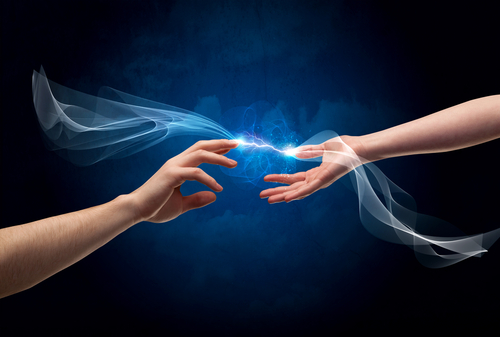 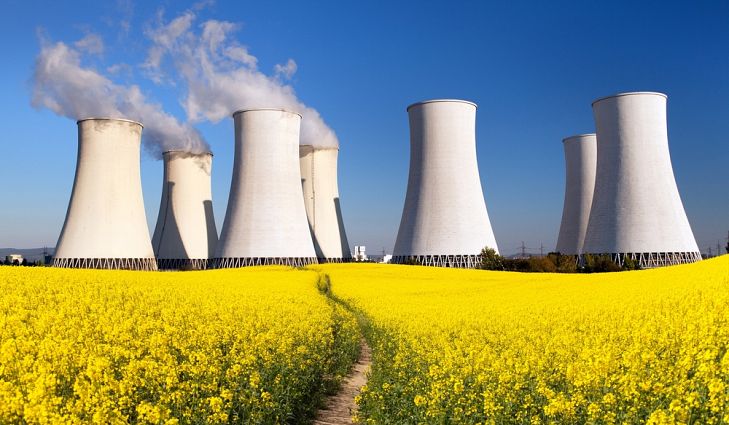 7